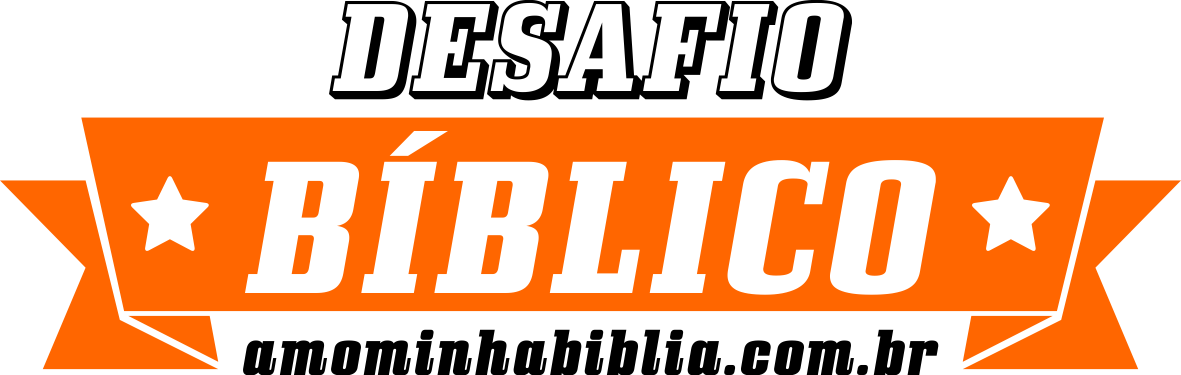 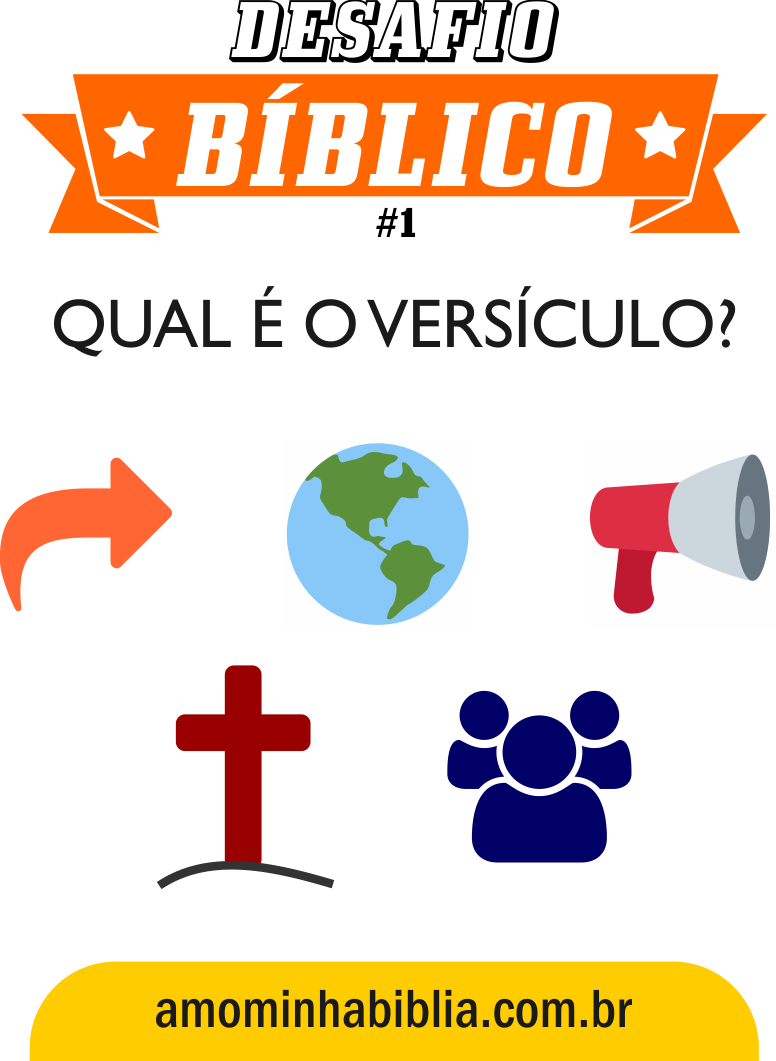 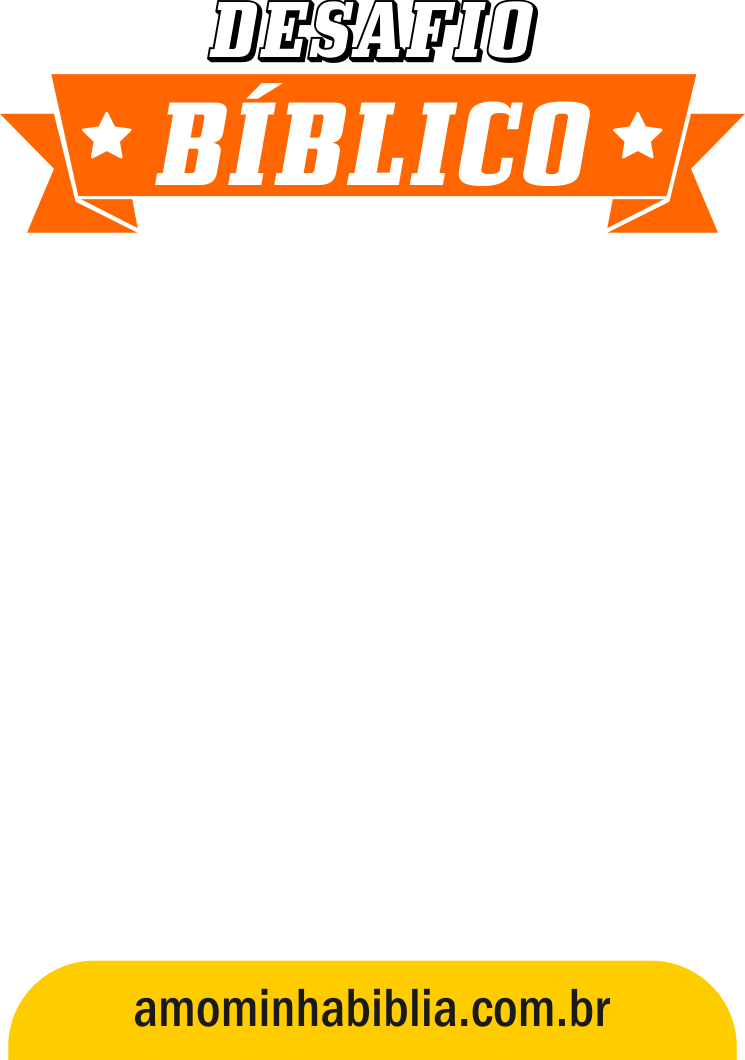 E disse-lhes: Ide por todo o mundo, pregai o evangelho a toda criatura.
Marcos 16.15
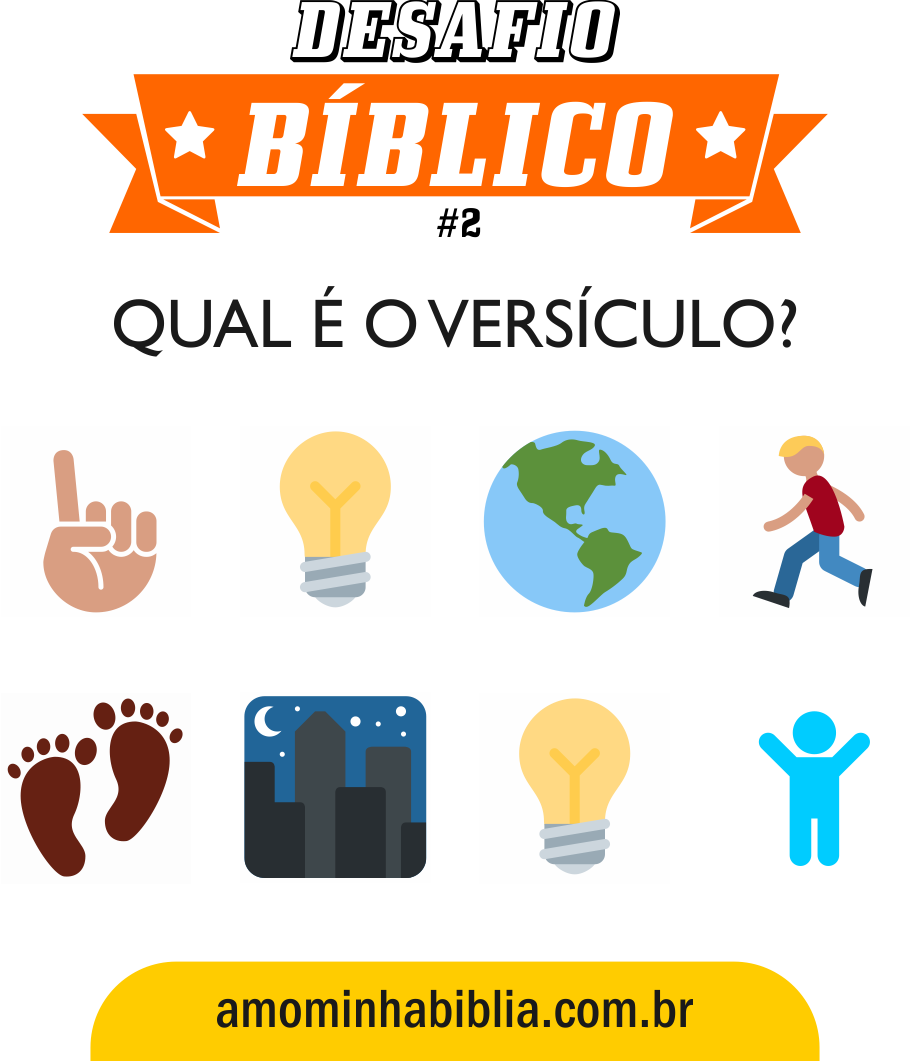 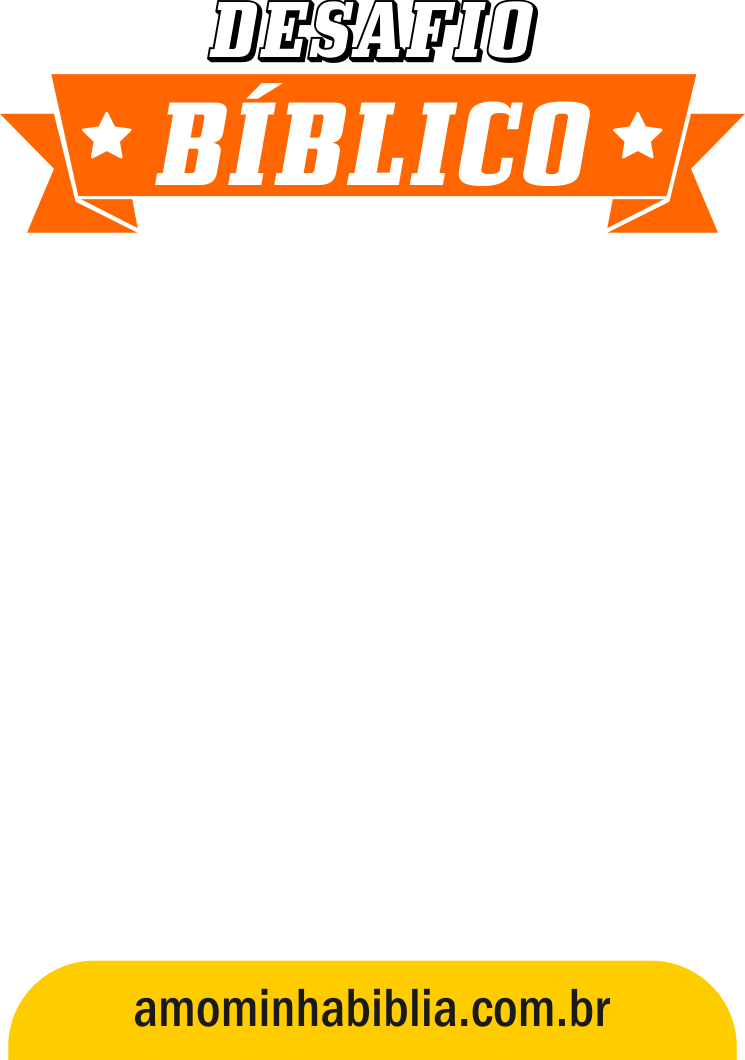 Falou-lhes, pois, Jesus outra vez, dizendo: Eu sou a luz do mundo; quem me segue não andará em trevas, mas terá a luz da vida.
João 8.12
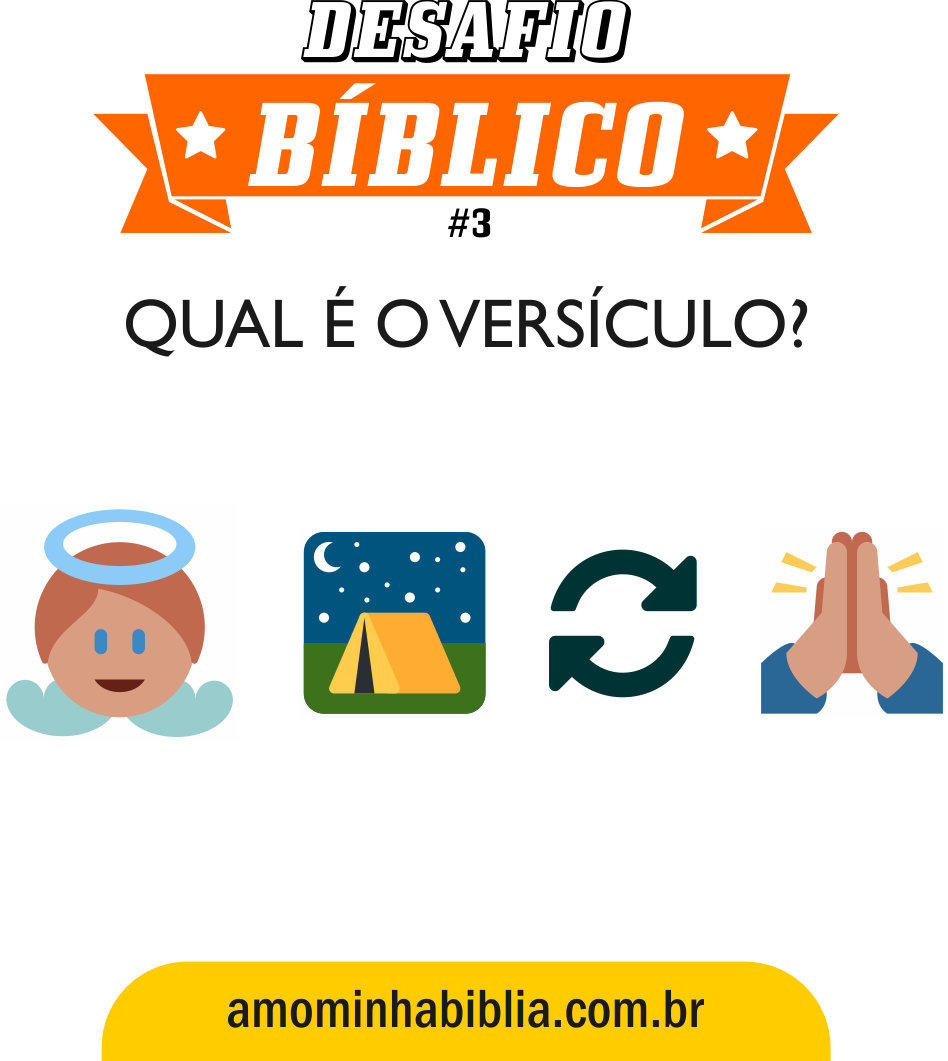 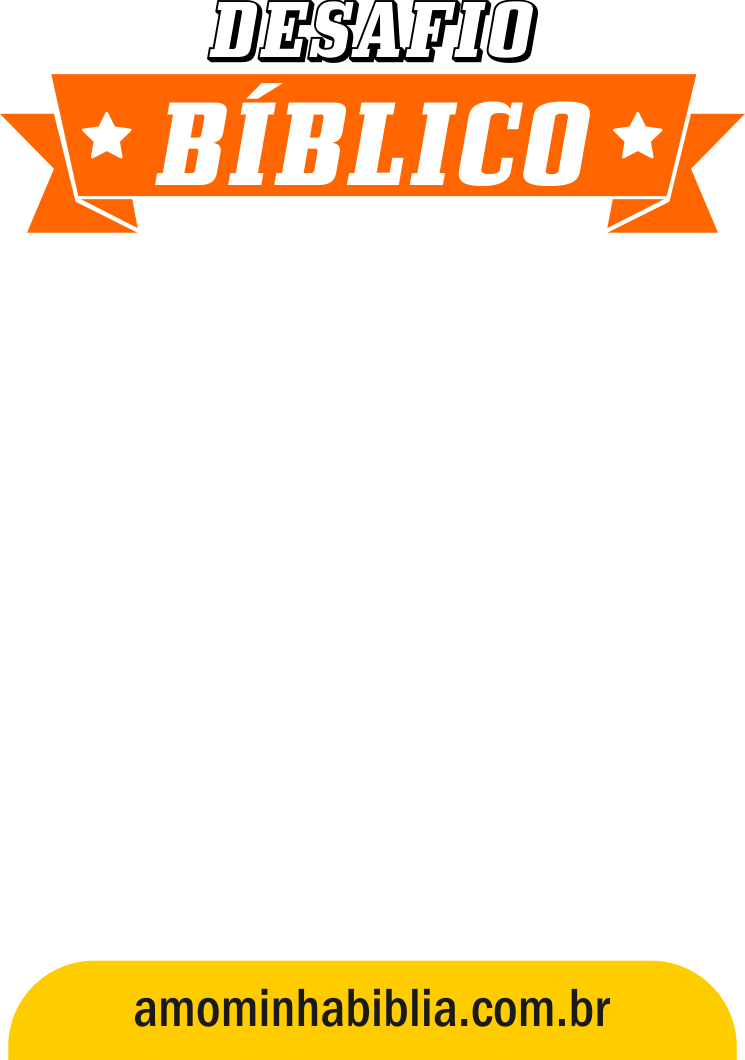 O anjo do Senhor acampa-se ao redor dos que o temem, e os livra.
Salmos 34.7
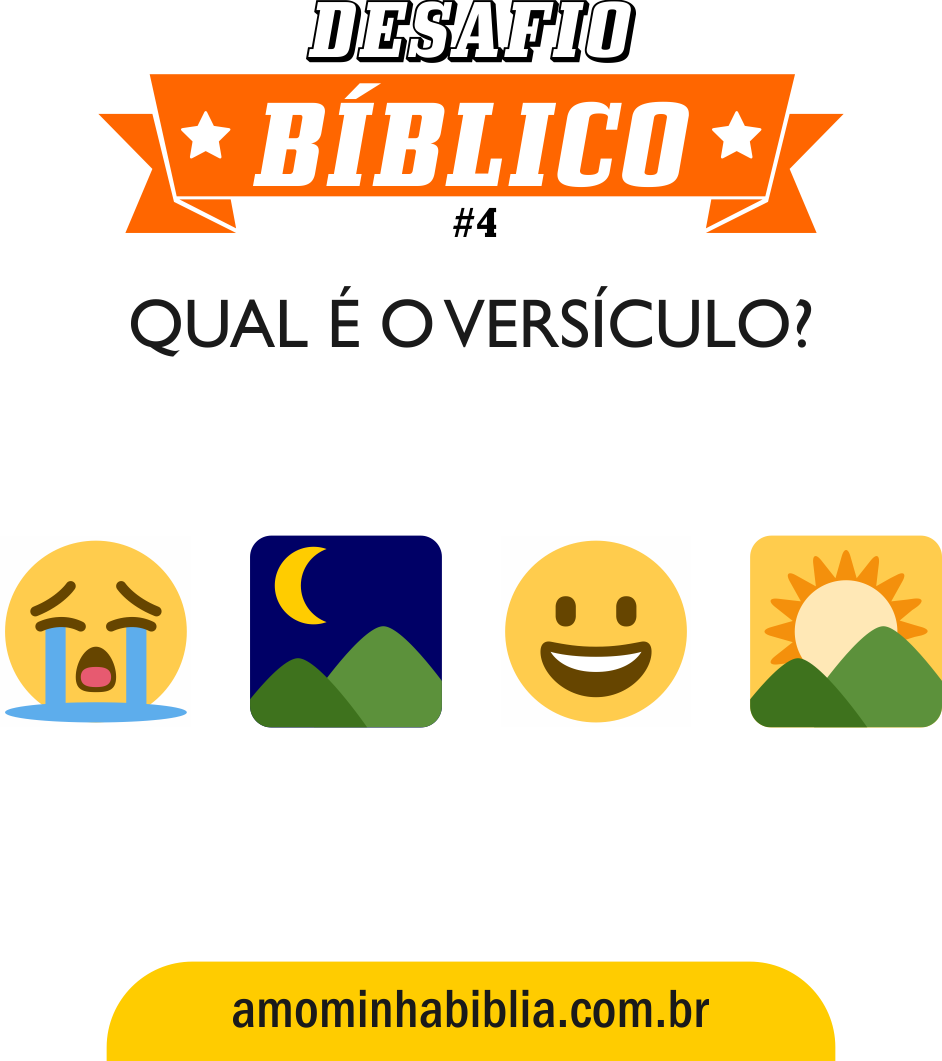 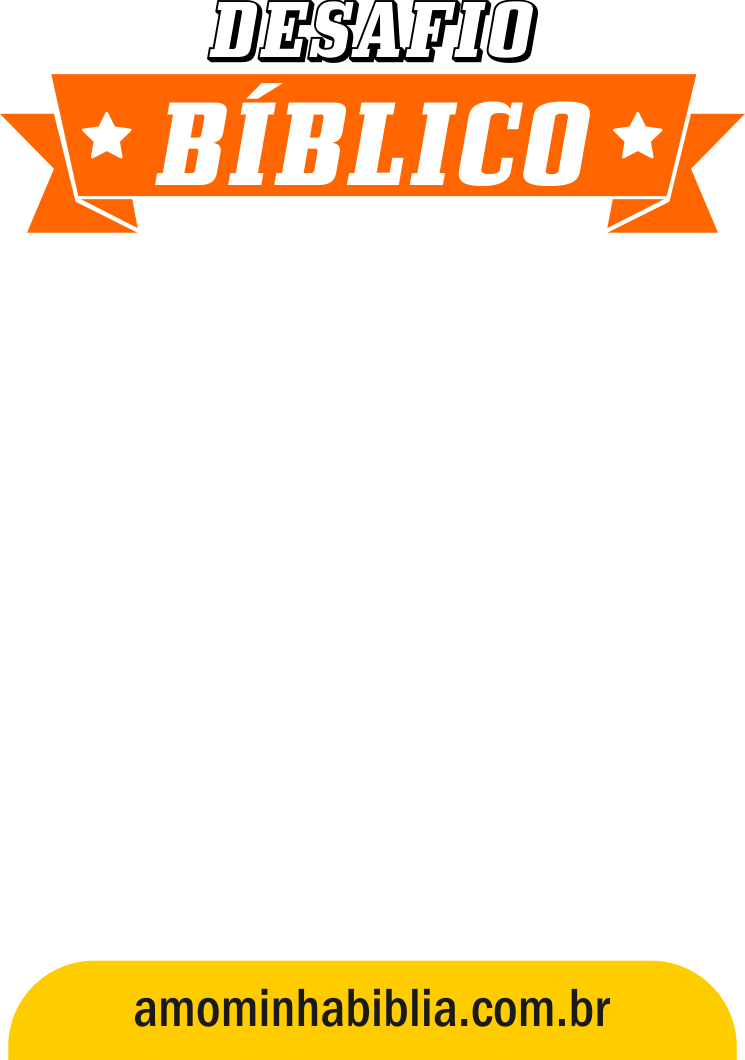 O choro pode durar uma noite, mas a alegria vem pela manhã.
Salmos 30.5
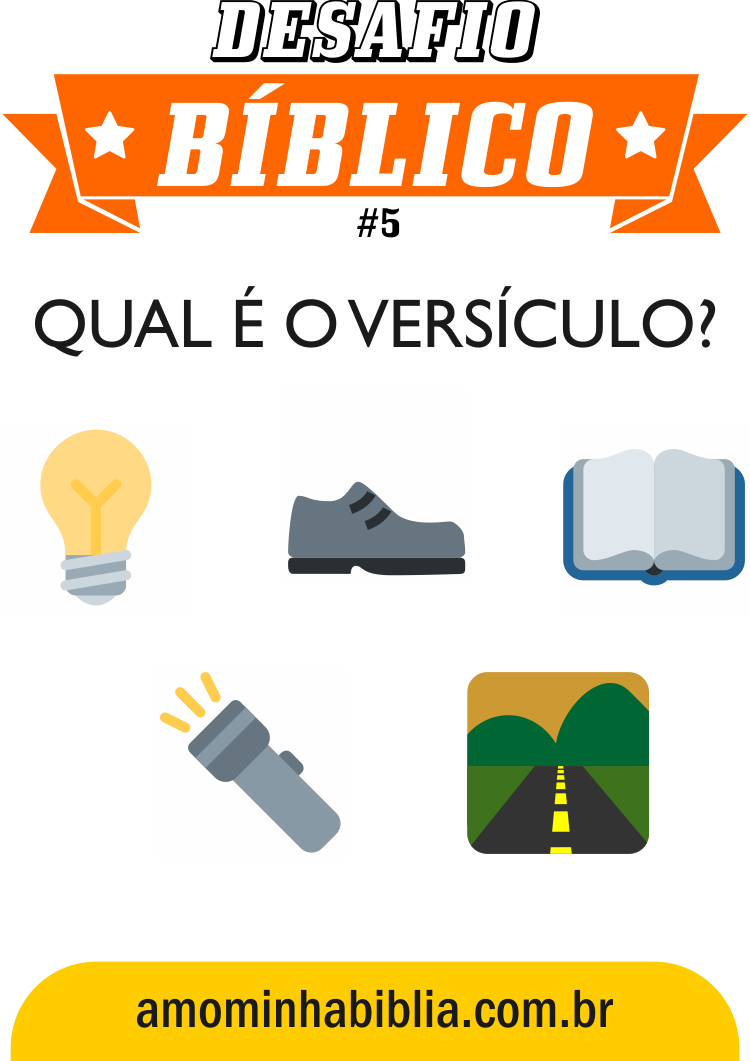 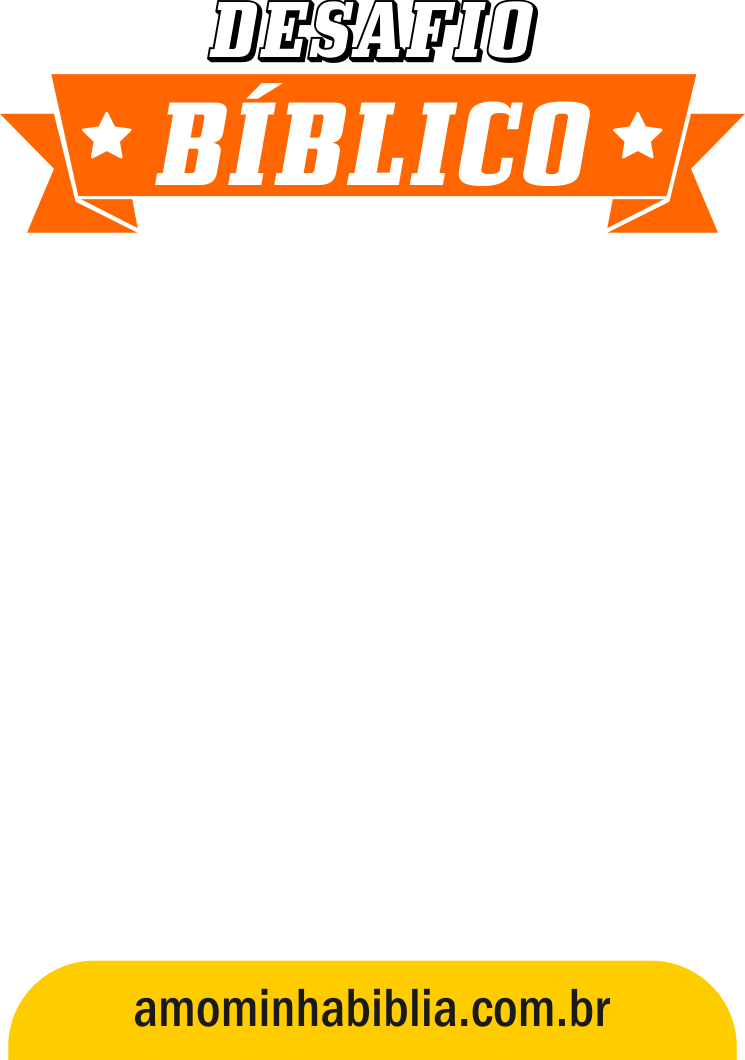 Lâmpada para os meus pés é tua palavra, e luz para o meu caminho.
Salmos 119.105